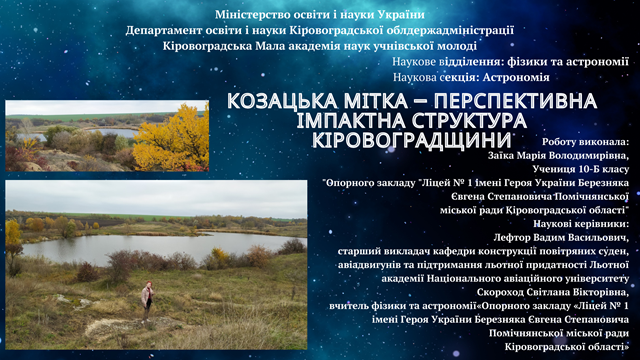 Всеукраїнський інтерактивний конкурс юних винахідників«МАН-ЮНІОР ДОСЛІДНИК -  2024»Номінація  «Астроном-Юніор»
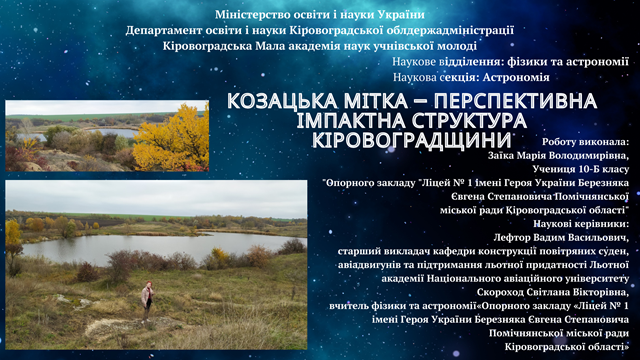 Тема проєкту:   КОЗАЦЬКА МІТКА – ПЕРСПЕКТИВНА  		ІМПАКТНА     СТРУКТУРА      КІРОВОГРАДЩИНИ
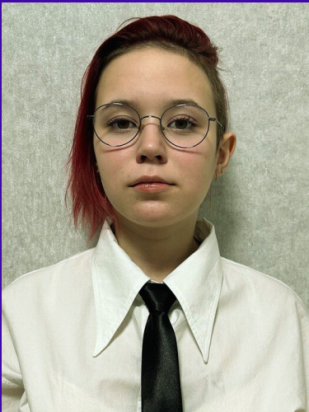 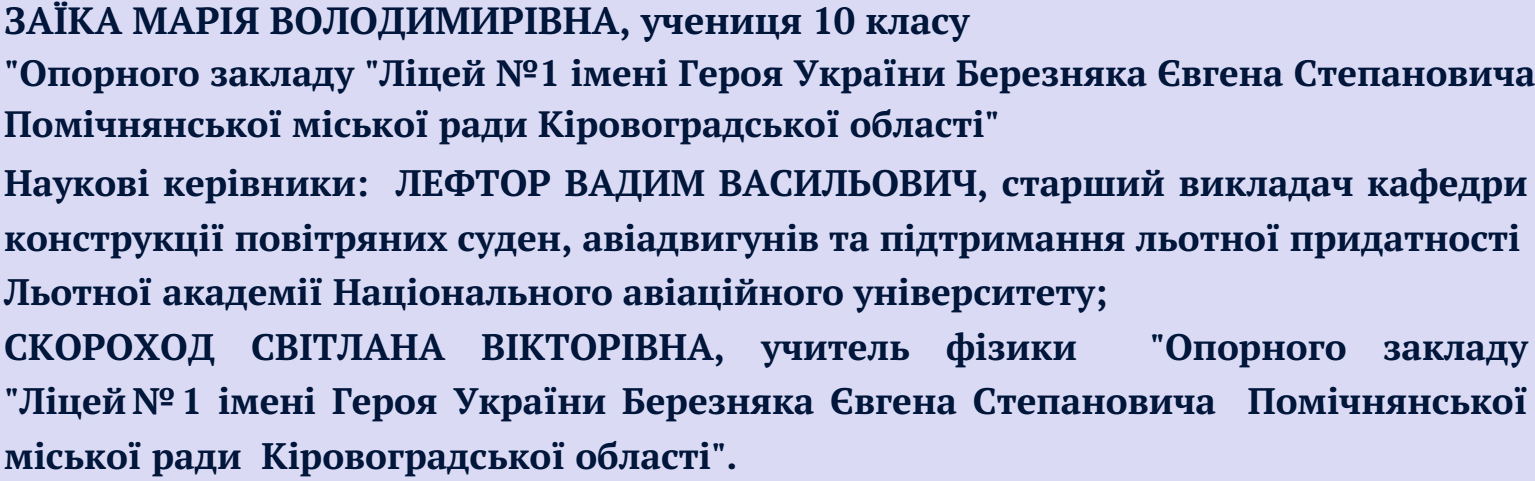 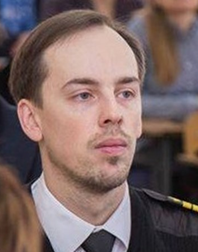 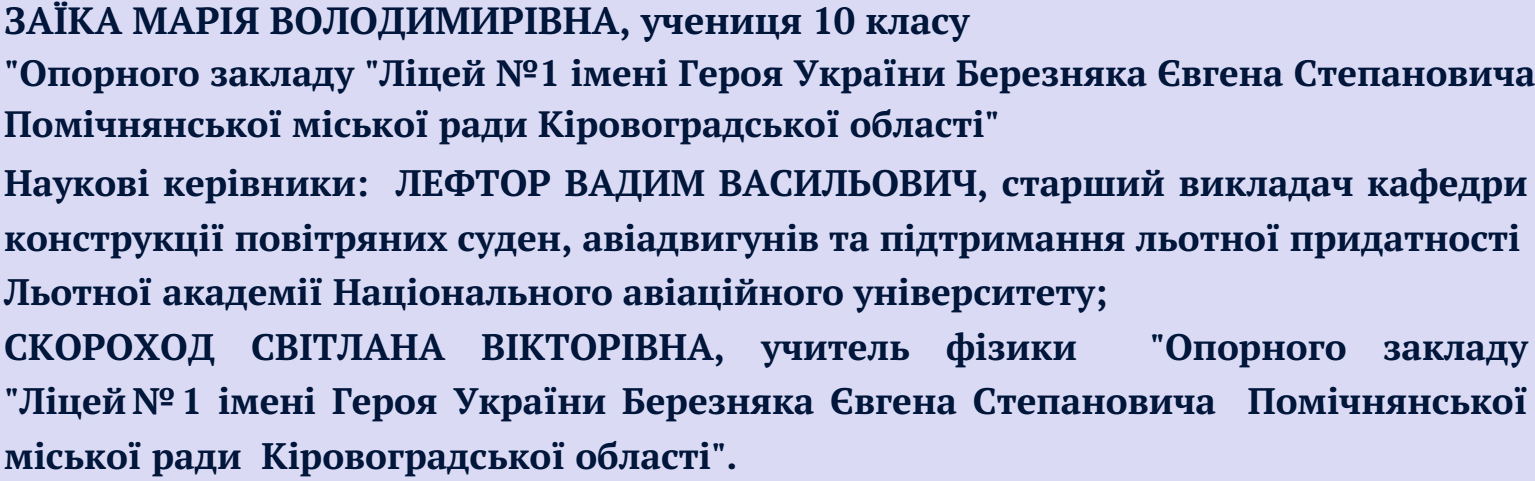 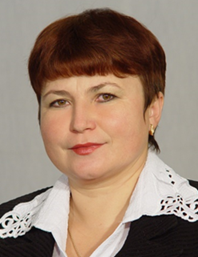 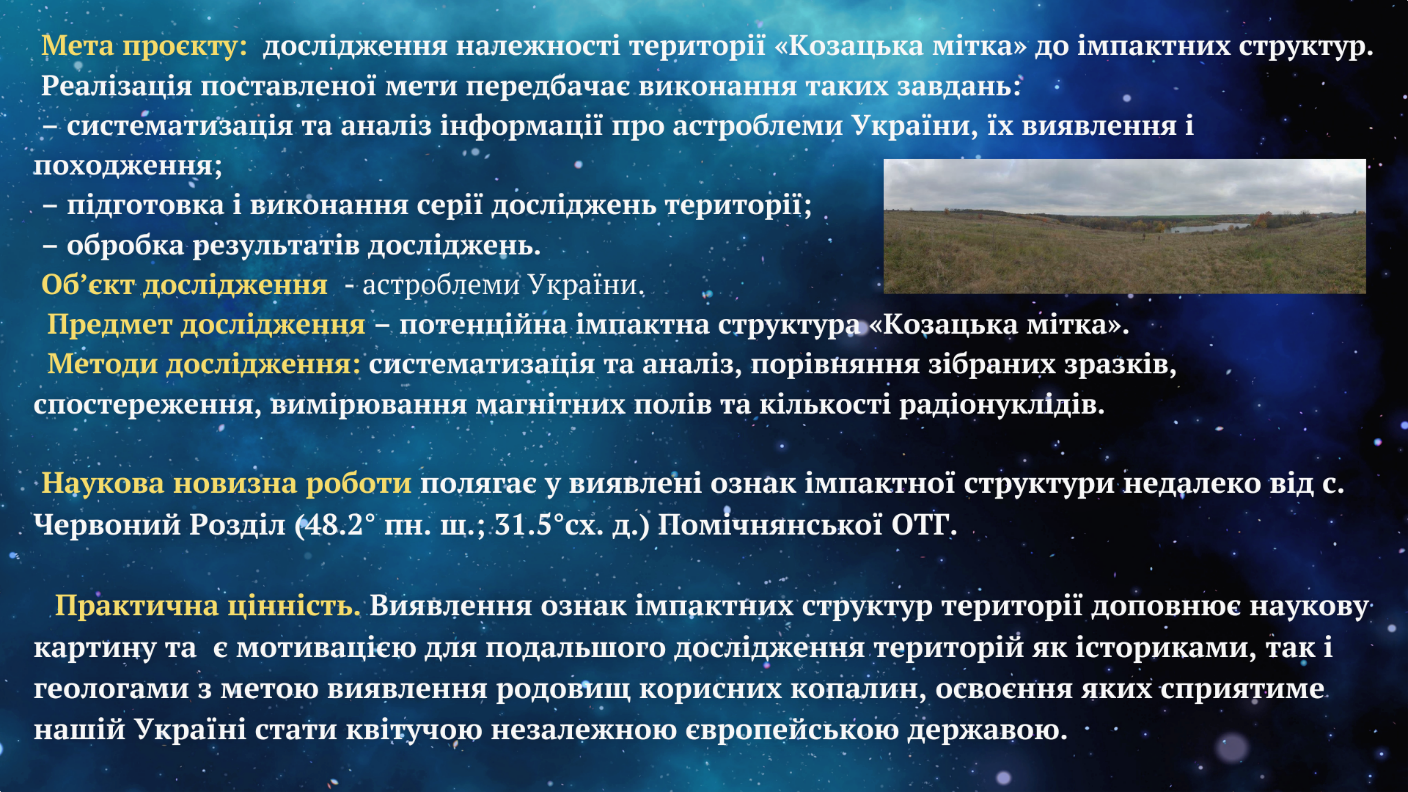 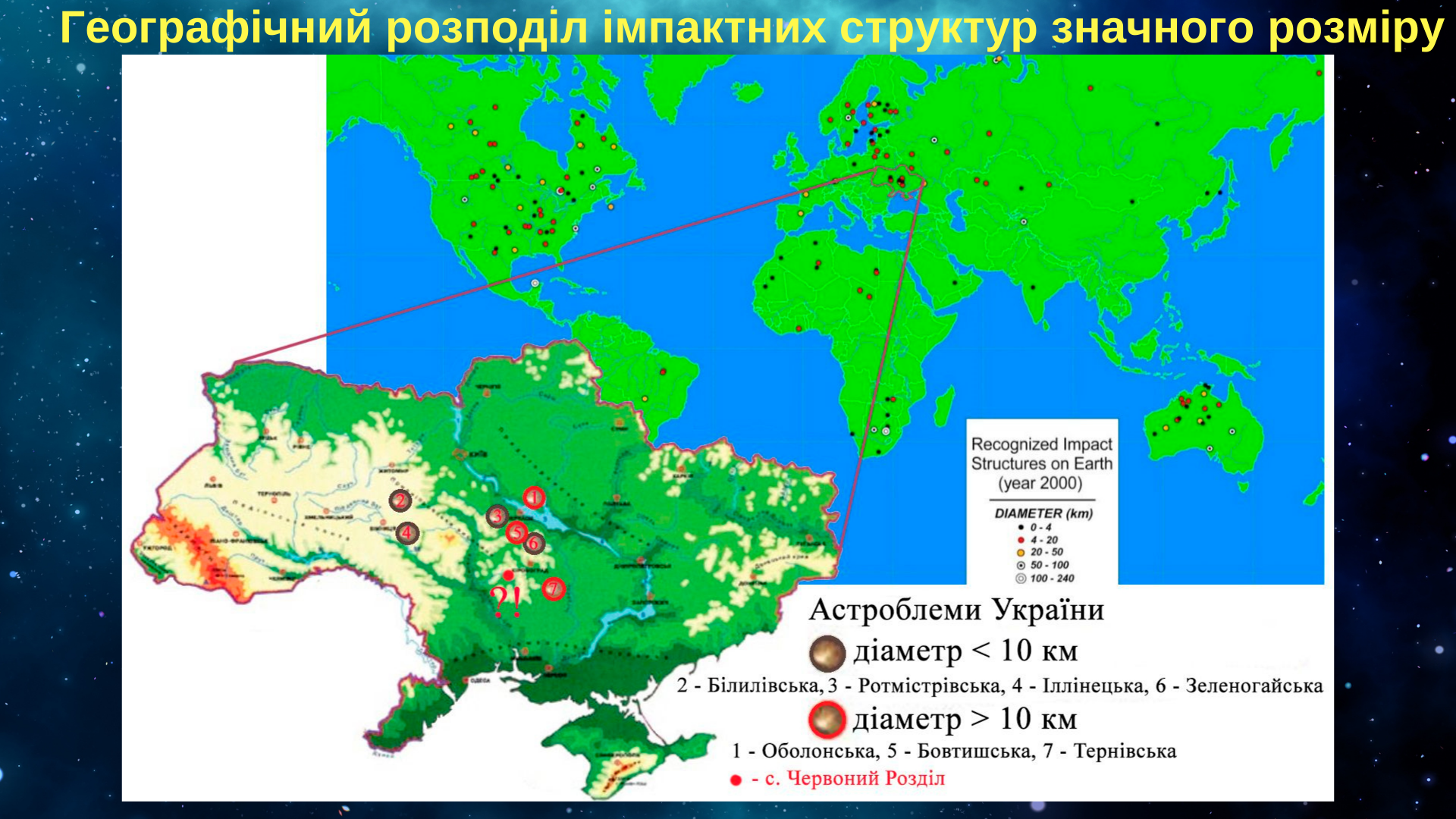 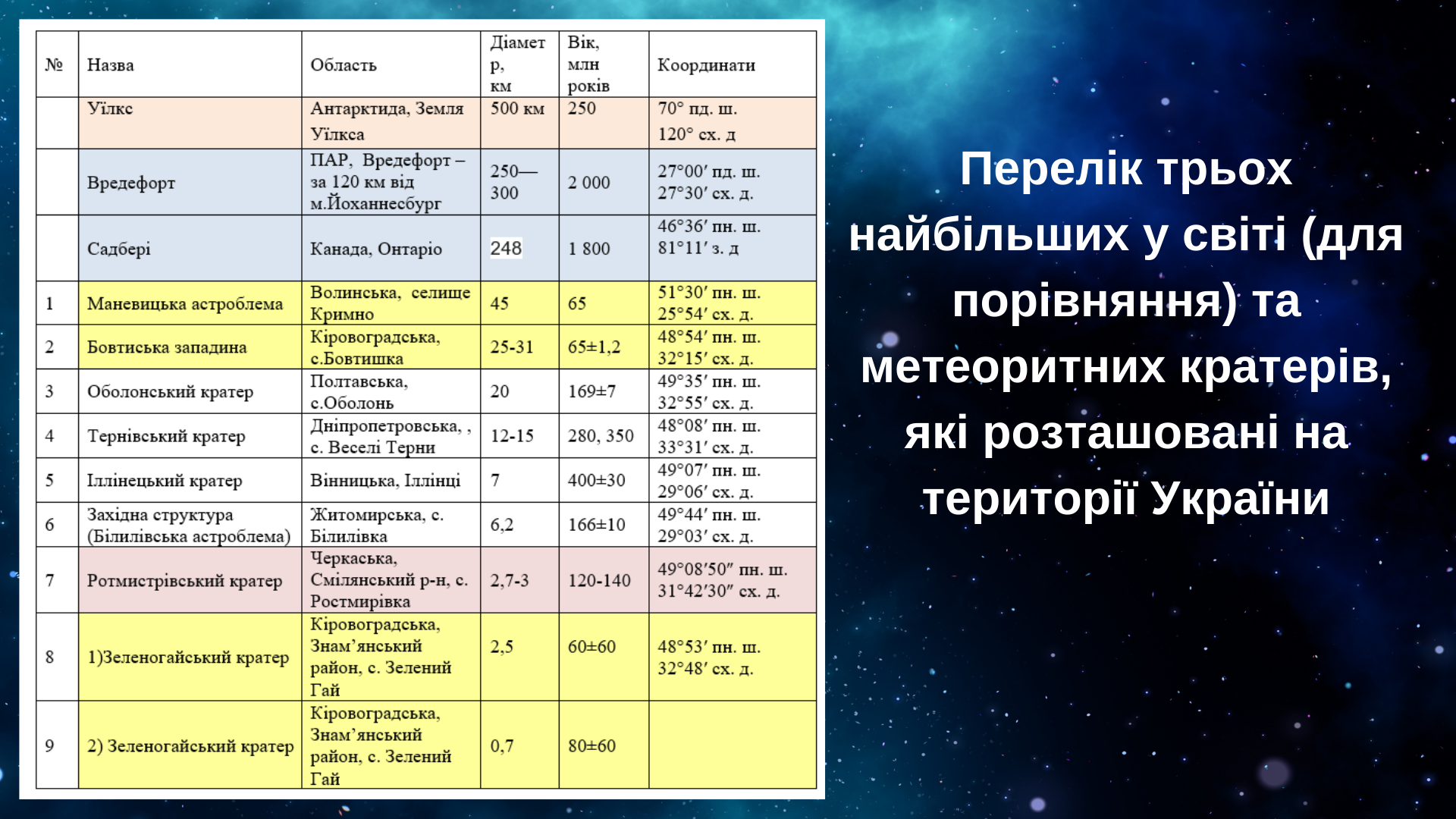 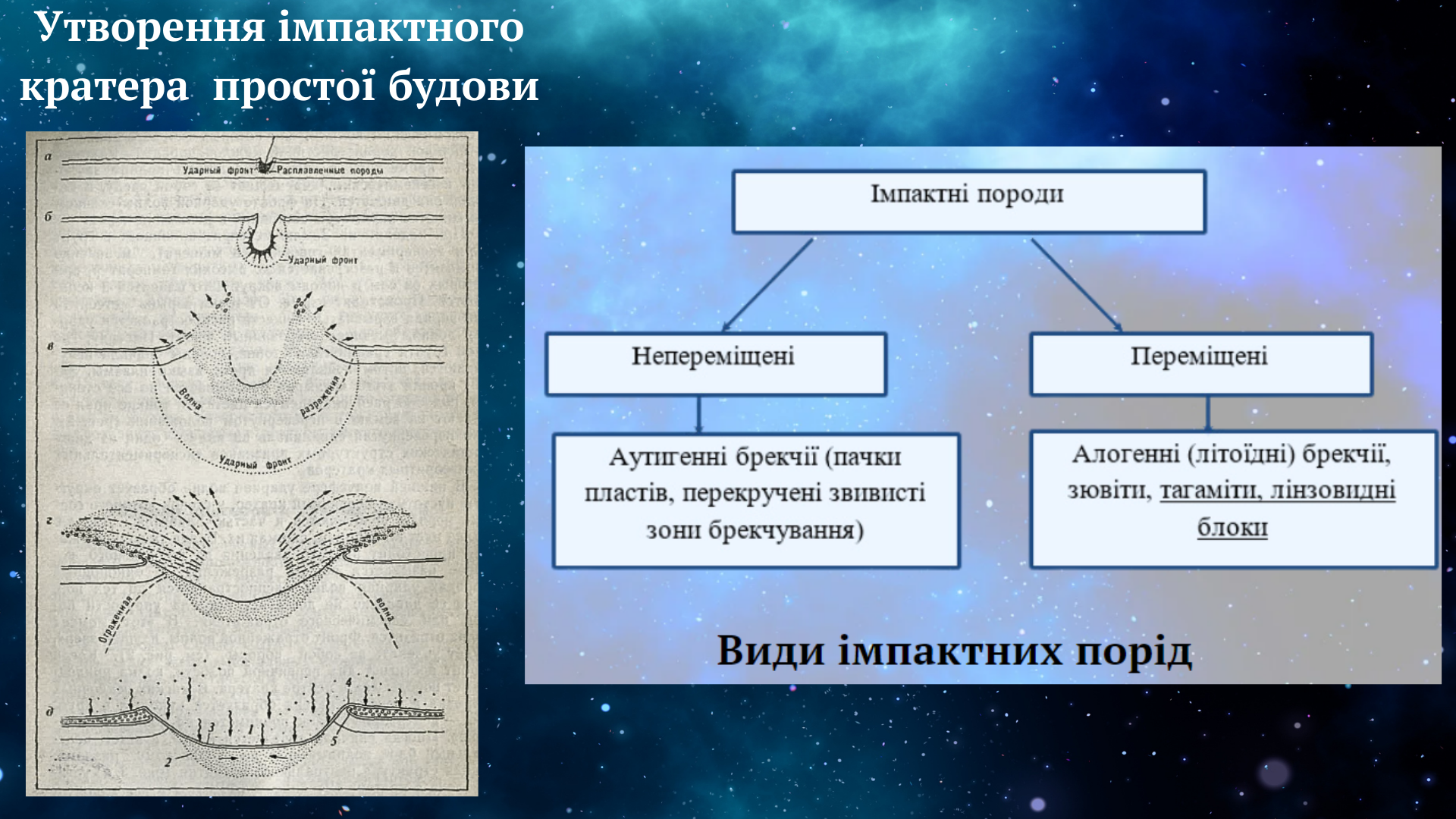 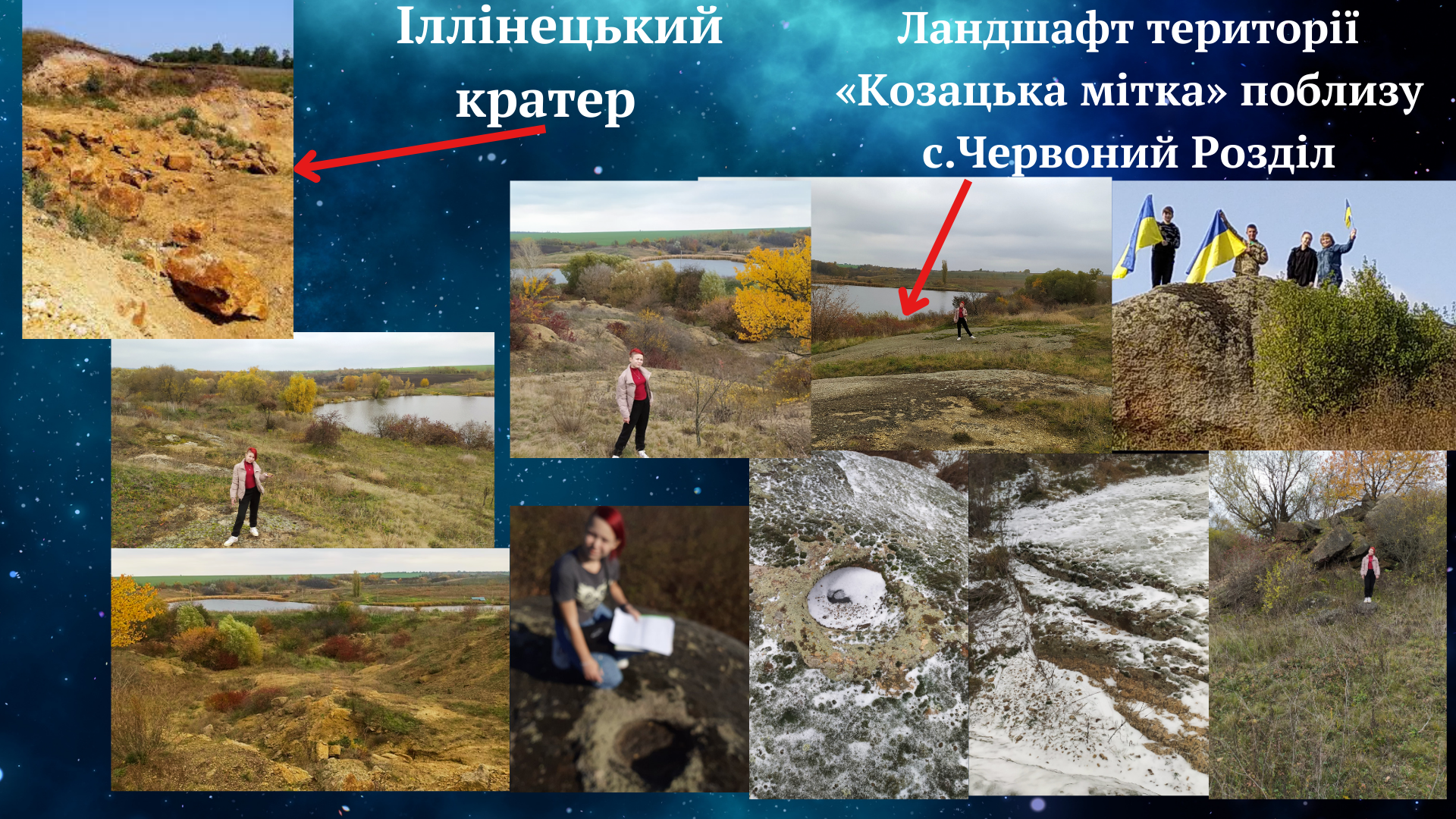 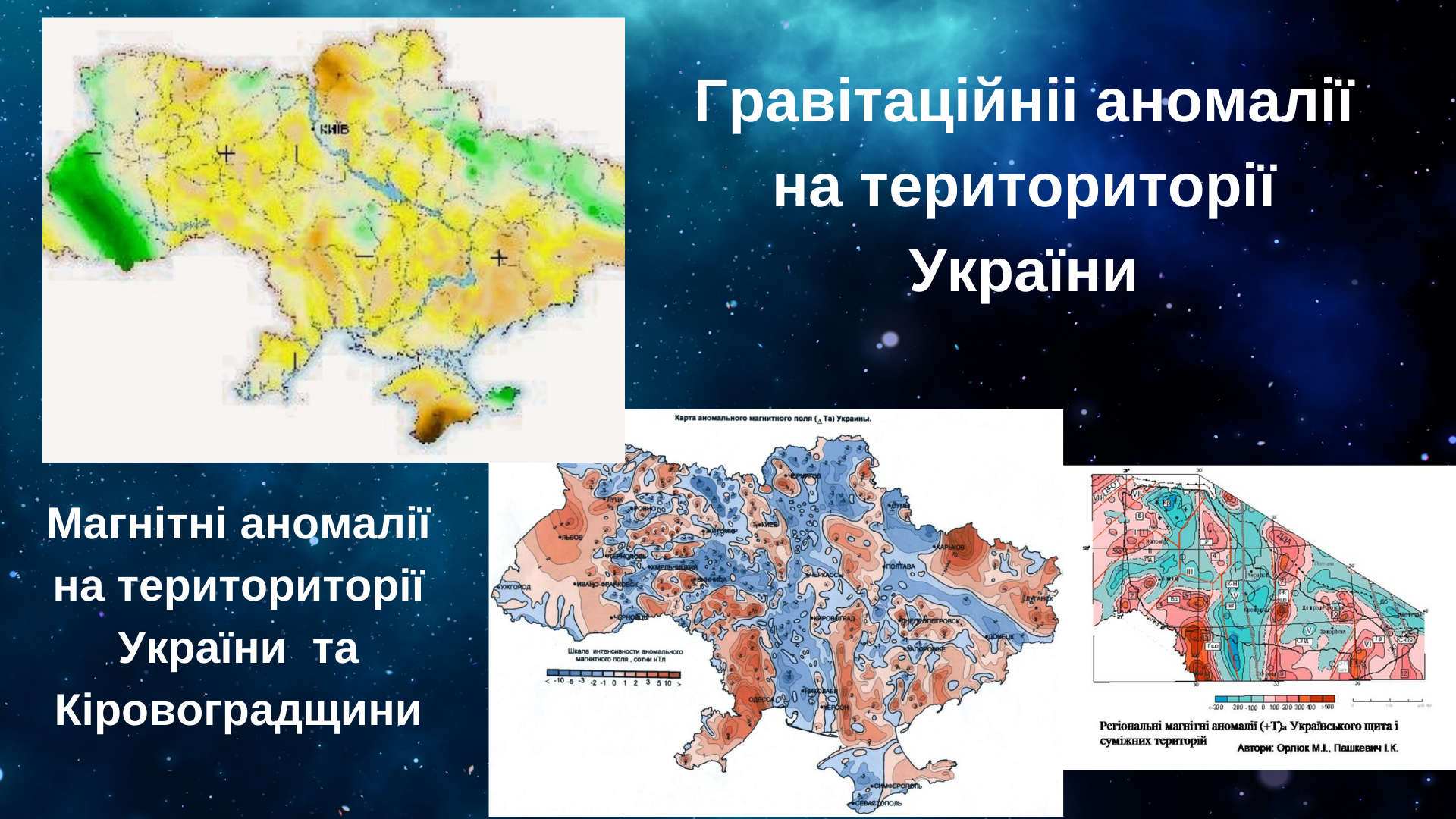 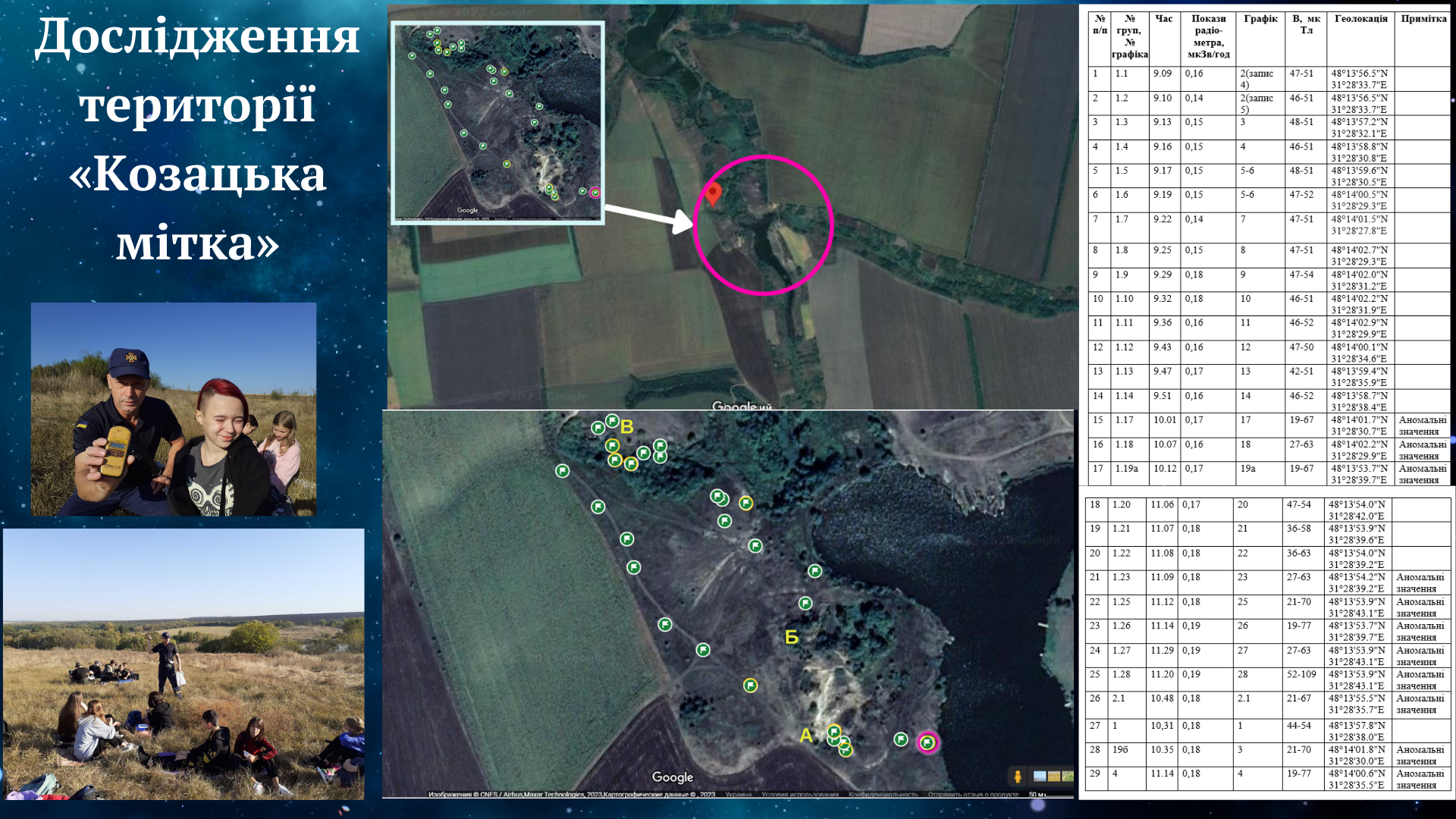 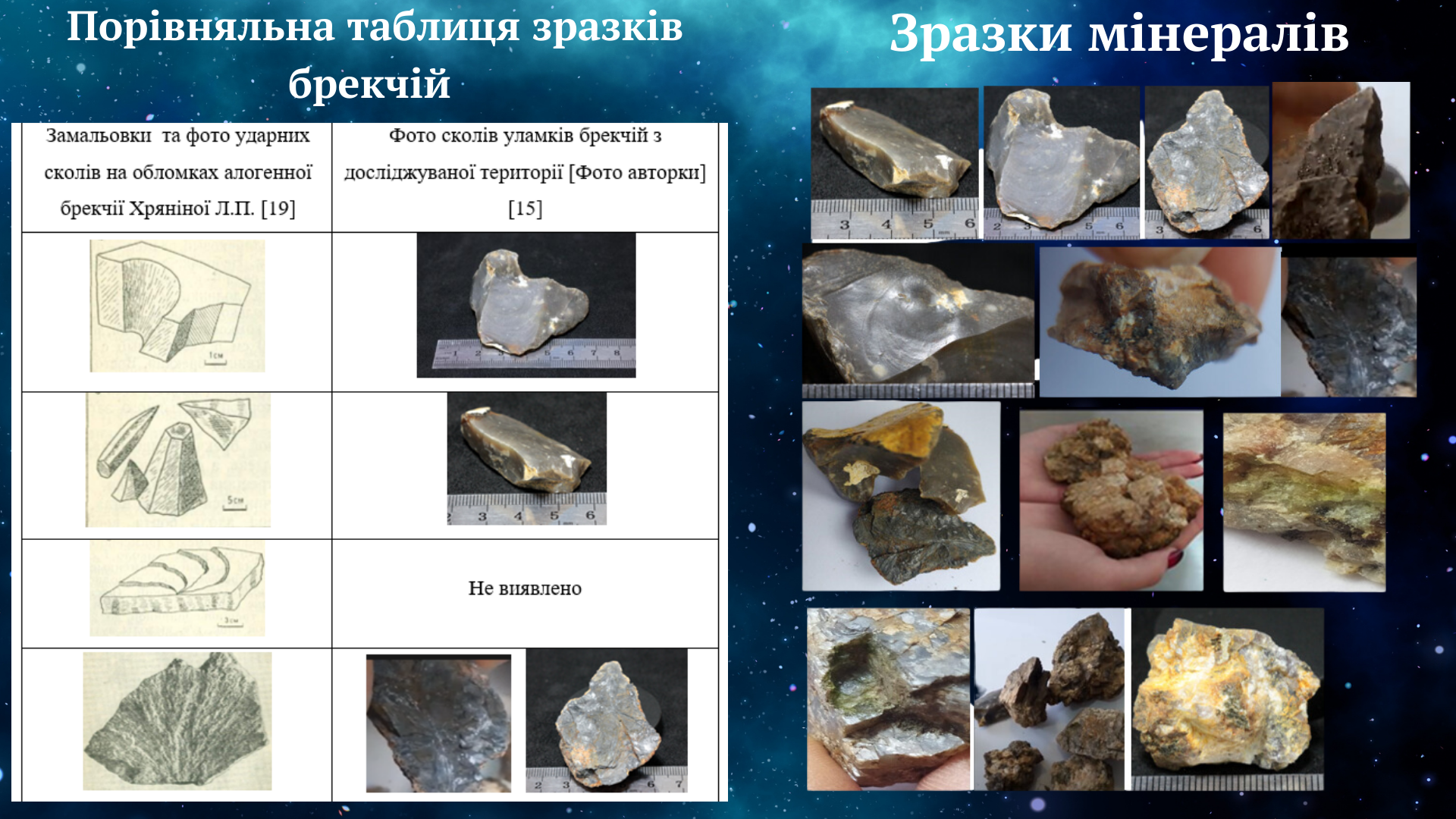 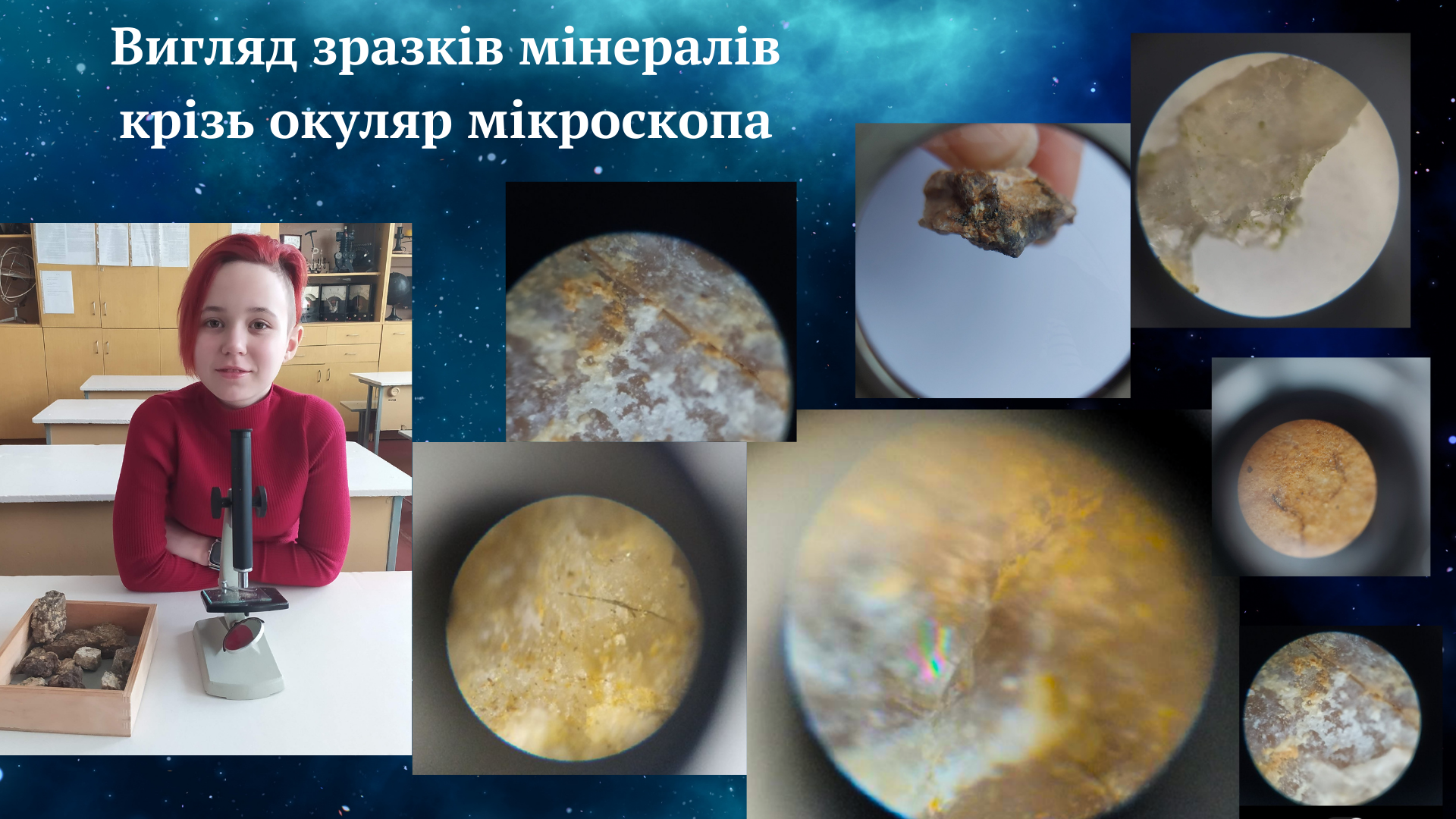 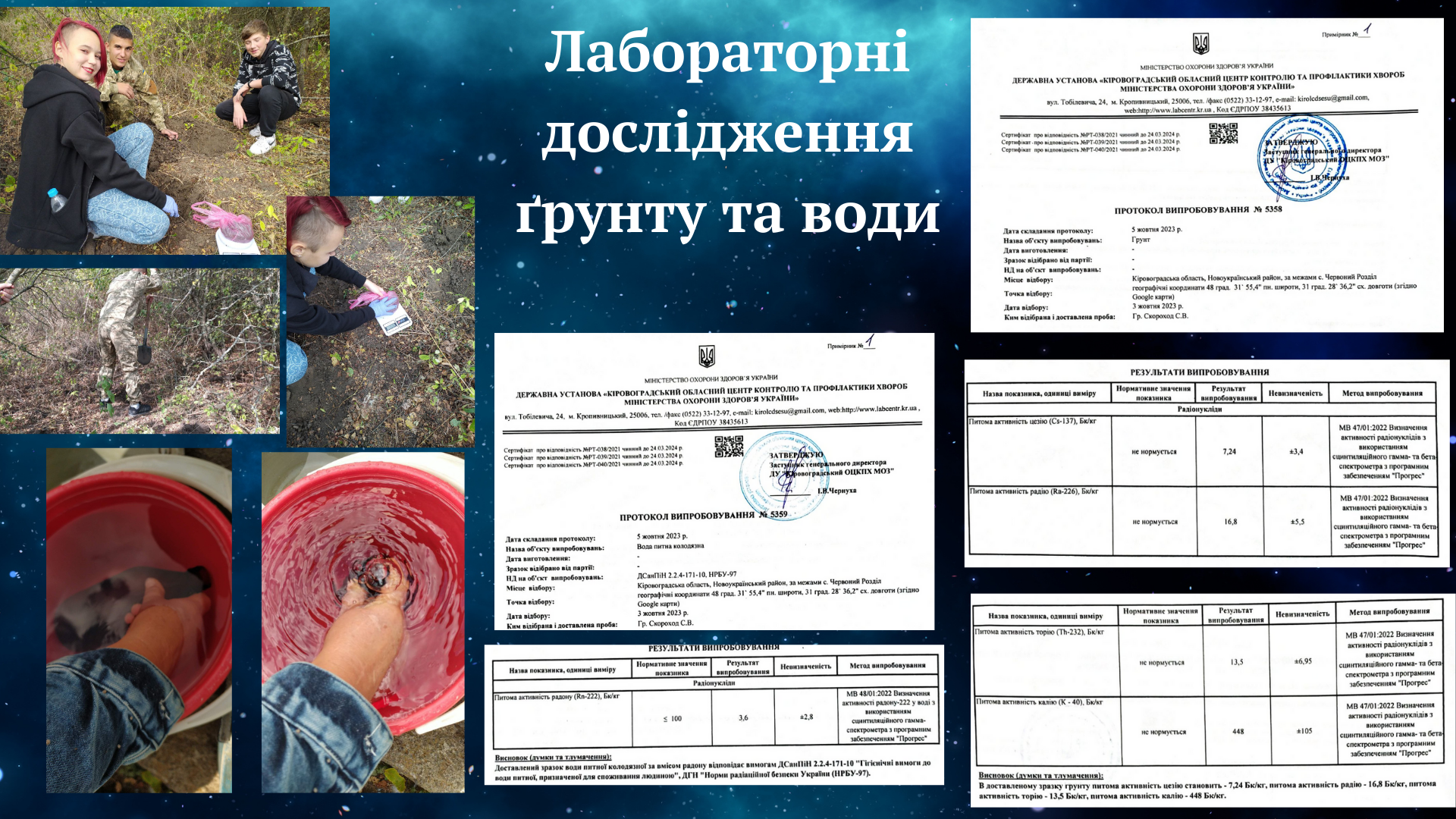 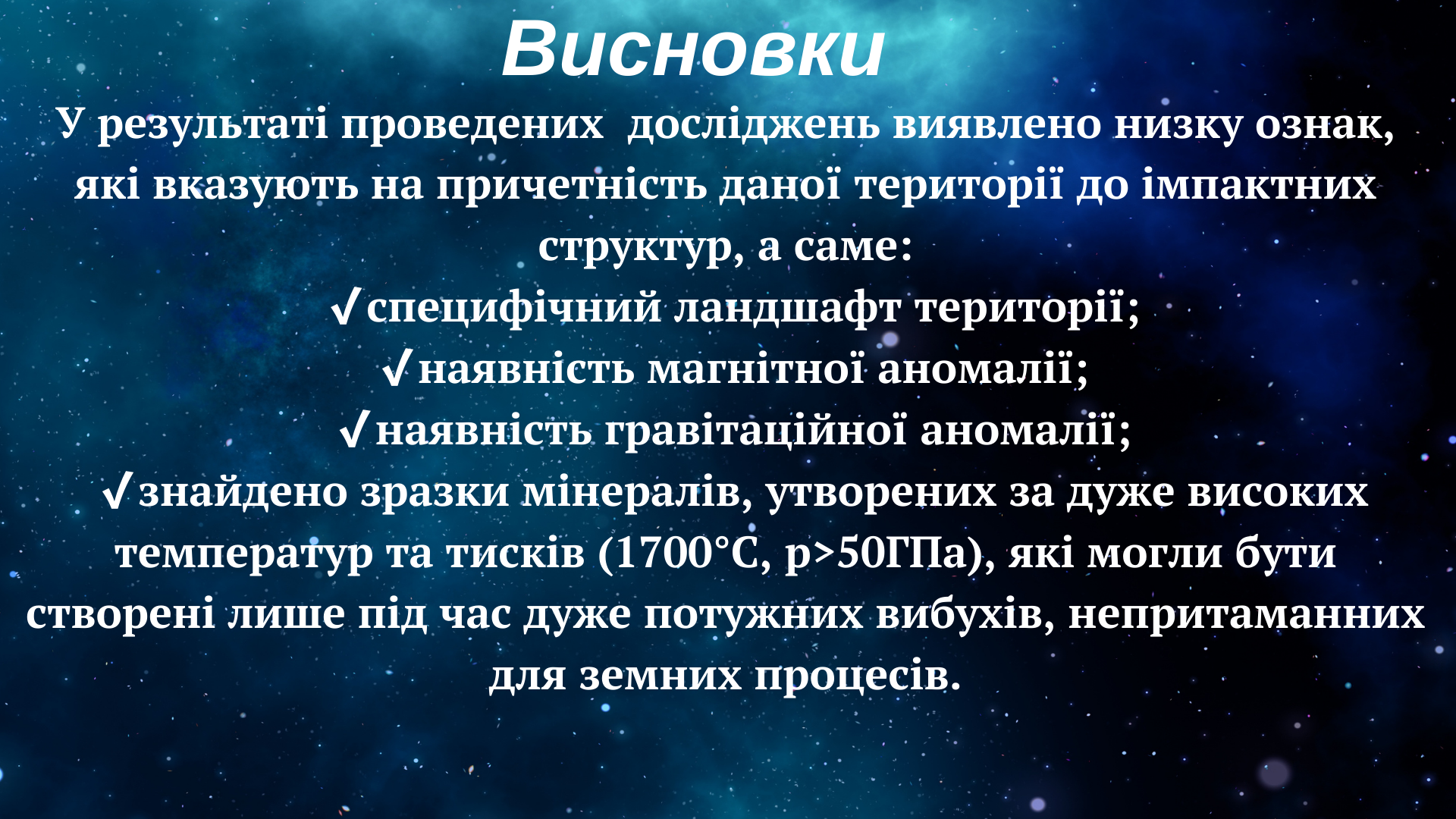 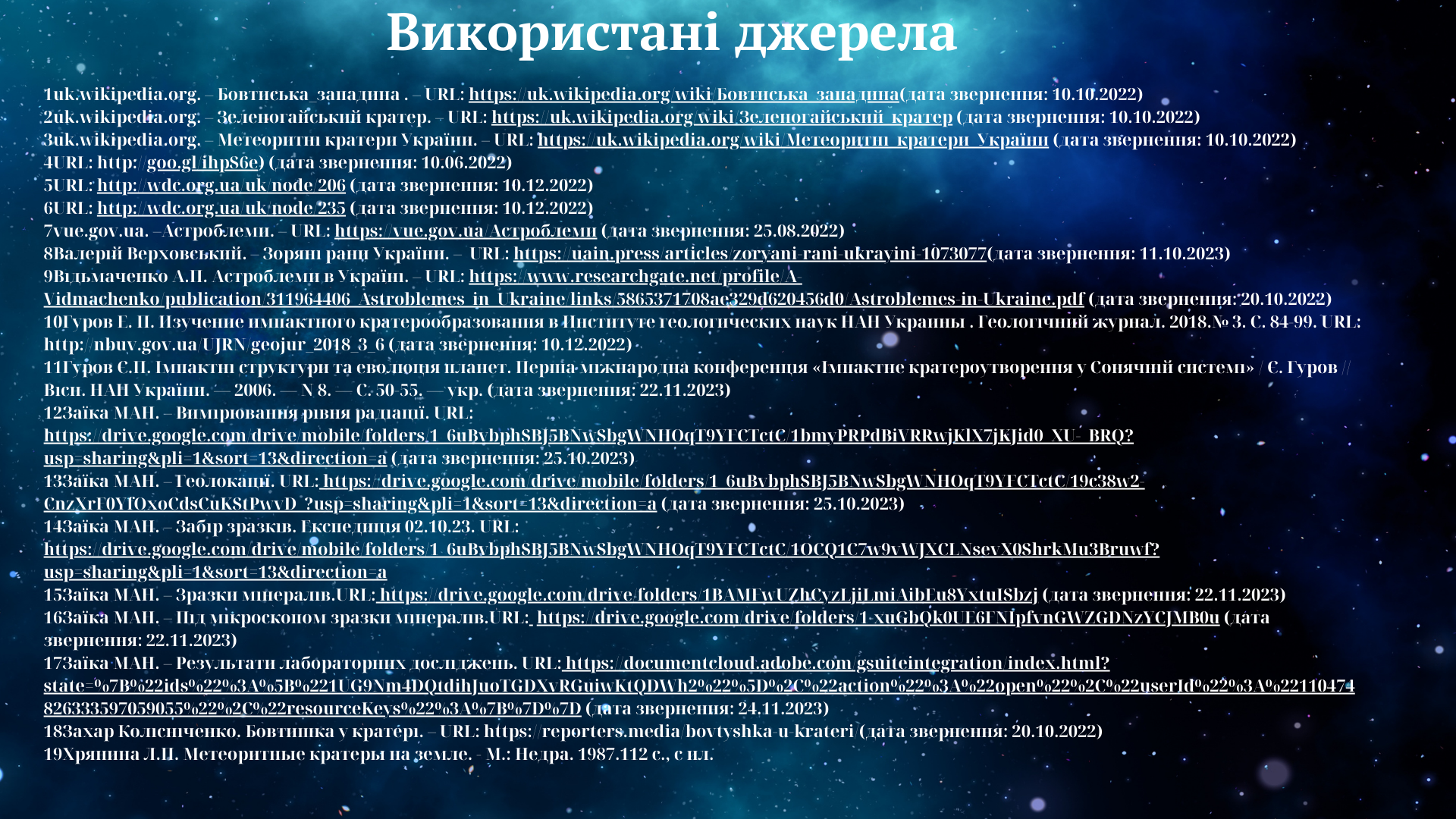 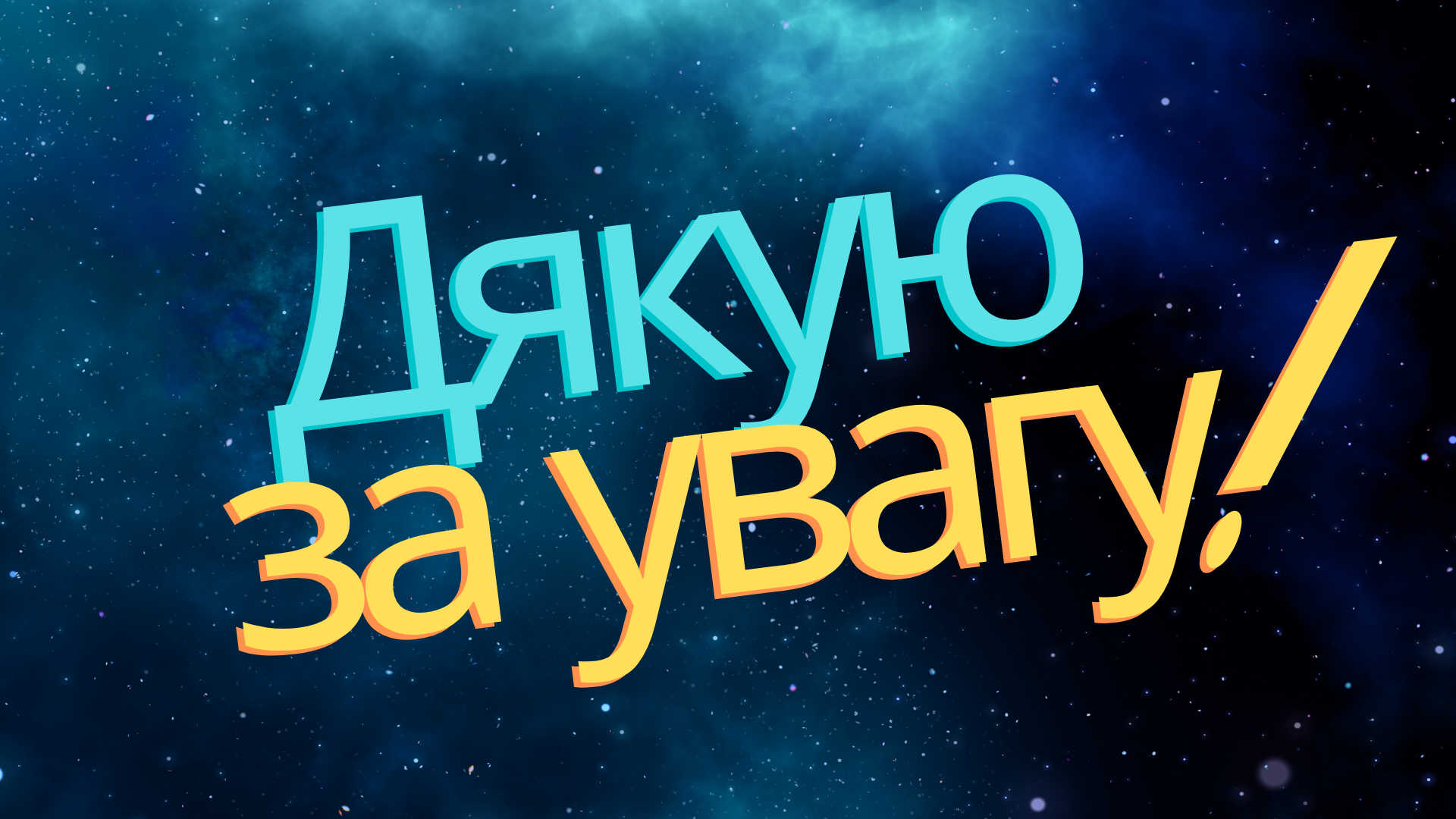